İmmün Sistem Bozukluklarının Kliniğe Yansıyan Semptomları-I
Prof. Dr.Ümit Ölmez
A.Ü.T.F.İmmünoloji ve Allerji Hastalıkları BD
İmmün Sistem; 
Bizi dış ortamda bulunan zararlı mikroplardan ( virüsler, bakteriler, mantarlar,parazitler vd) korumak ve oluşacak hasarı en aza indirmek üzere geliştirilmiştir.
İMMÜN SİSTEM
1) Doğal  İmmünite (innat immünite)
Fagositler (Monosit, Makrofaj, Nötrofil)	

2) Kazanılmış  İmmünite(adaptif immünite)
Lenfositler (T ve B lenfosit)
Vücudun Doğal  Dış Savunma Sistemi
Gözyaşı ve tükrükte :Lizozim
Deri: Fiziksel bariyer, yağ asitleri, faydalı bakteriler
Bronşlarda: Mukus, Silia
Mide: Mide asiti
Barsak: Gastrointestinal sistem florası
Genitoüriner Sistem: Asit pH,faydalı bakteriler
Humoral immünite: B hücre fonksiyonunu gösterir. Ekstrasellüler mikroorganizmalarla savaştan sorumludur. Eksikliğinde tekrarlayan piyojenik bakteriyel infeksiyonlar sıktır. 
Hücresel immünite: T hücre fonksiyonunu gösterir. Eksikliğinde viral ve diğer intrasellüler mikroplar, mantar ve  protozoa infeksiyonlarına hassasiyet artmıştır.
Kazanılmış  İmmünitenin Özellikleri
☺ Özel bir patojene spesifik( ÖZGÜLLÜK)
☺ Aynı ajanla tekrar karşılaşılınca artmış cevap(HAFIZA)

☼FAGOSİTLERLE LENFOSİTLER ARASINDA YAKIN BİR ETKİLEŞİM VARDIR
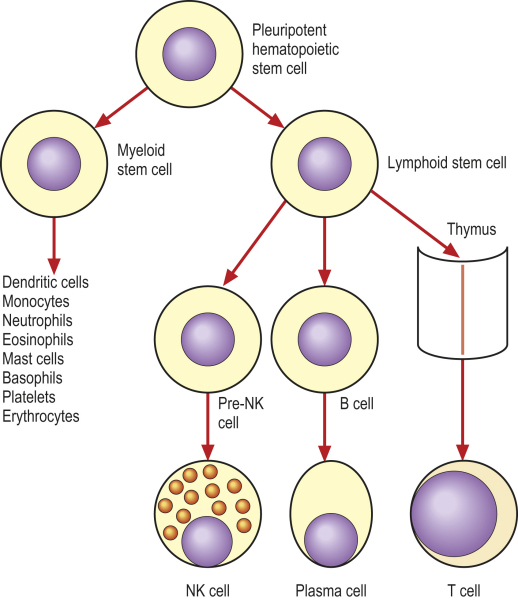 İmmün Sistemin Esas ve Yardımcı Hücreleri(1):
Lenfositler:PK’da %20 oranında bulunur.
T lenfositler (dolaşımdaki lenfositlerin %70):
 CD4+ yardımcı hücreler(%70)
 CD8+ baskılayıcı hücreler(%25)
CD4+/ CD8+ = yaklaşık 2
B lenfositler (dolaşımdaki lenfositlerin %5-15) bulunur.
Doğal öldürücü hücre(NK):(dolaşımdaki lenfositlerin %10-15)
İmmün Sistemin Esas ve Yardımcı Hücreleri(2):
Monosit:%1-6
Makrofajlar: Dokuda bulunan monositler
Bazofil:%0.2
Mast hücresi: Dolaşımda bulunmaz
Nötrofiller:%60-70
Eozinofiller: %2-5
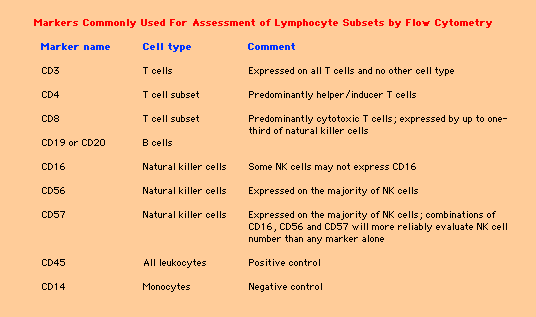 ANTİJEN
-Antikor ile bağlanabilen protein 
yapısında bir moleküldür.
-Her bir biyolojik molekül( şeker, protein,
lipid, hormon) antijenik özellik
gösterebilir.
-Antijenin antikor ile bağlanabilen özel kısmına epitop denir.
Yabancı madde (mikroorganizmalar, protein, polisakkarit gibi moleküller) ile karşılaşıldığında immün sistemin değişik kompartmanlarının, karşılıklı ve düzenli etkileşimleriyle ortaya çıkan cevaba İMMÜN YANIT denir
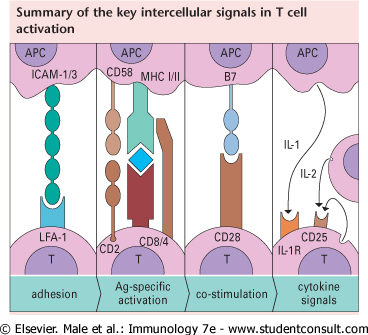 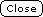 Antijen Sunumu
T lenfositler antijeni; antijen sunan hücrenin (infekte hücre) yüzeyinde MHC (major doku uygunluk antijenleri) ile birlikte sunulduğu zaman tanır

T lenfositleri; T hücre reseptörü denen (TCR) reseptörlerle ve antijen + MHC kombinasyonunu tanır
İmmün Sistemin Fonksiyon Bozuklukları
Aşırı duyarlılık reaksiyonları
Otoimmünite gelişmesi
İmmün Yetmezlik Hastalıkları
Malignite gelişmesi
İmmün sistemin aşırı çalışarak doku hasarına yol açması durumunda aşırı duyarlılık reaksiyonları gelişir.
Aşırı Duyarlılık Reaksiyonları(Coombs ve Gell)
Tip I aşırı duyarlılık reaksiyonu: Erken aşırı duyarlılık reaksiyonu, anafilaktik reaksiyon
Tip II aşırı duyarlılık reaksiyonu :Sitotoksik reaksiyon
Tip III aşırı duyarlılık reaksiyonu:İmmün kompleks reaksiyonu
Tip IV aşırı duyarlılık reaksiyonu: Gecikmiş tip aşırı duyarlılık  reaksiyonu
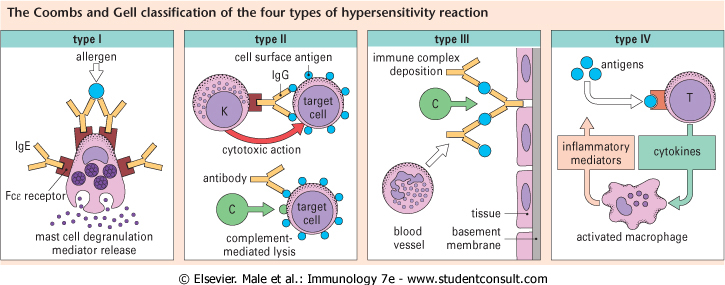 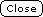 Tip I (erken) Aşırı Duyarlılık  Reaksiyonu
IgE  aracılıklı bir reaksiyondur. Allerjenin birinci girişinde  antijen sunan hücre tarafından alınan antijen  TH2 ve B hücrelerine sunulur , organizmada  allerjen ( erken tip aşırı duyarlılığa neden olan  antijenlere  allerjenler denir )  spesifik IgE’ler sentezlenir ve mast hücresinin üzerine yapışır . Bu safha duyarlanma safhasıdır. Daha sonra  allerjenin ikinci girişinde mast hücresi üzerindeki IgE reseptörleri ile allerjenin  birleşmesiyle  hücre içinde tetik  mekanizma çekilir ve granüllerdeki mediyatörler serbest kalır. Klinik olarak allerjik hastalıklar ortaya çıkar.
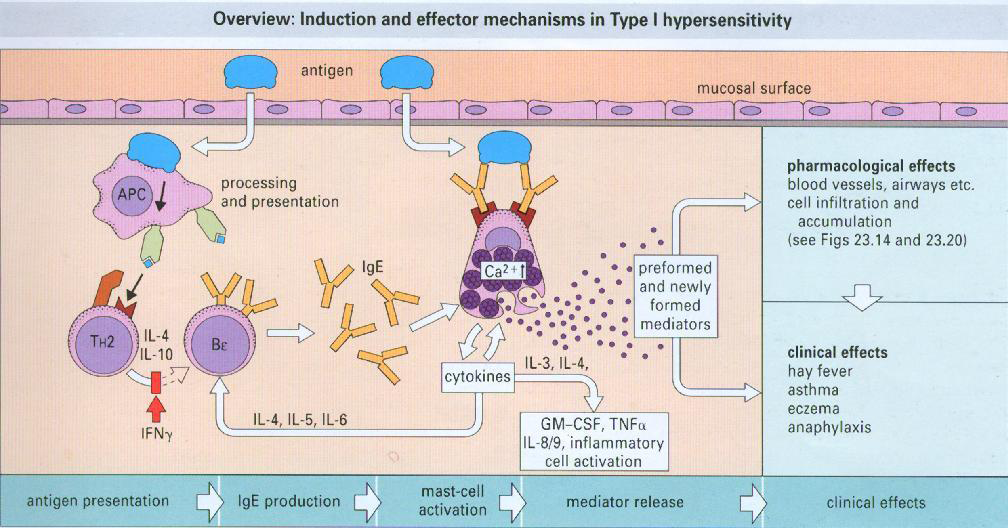 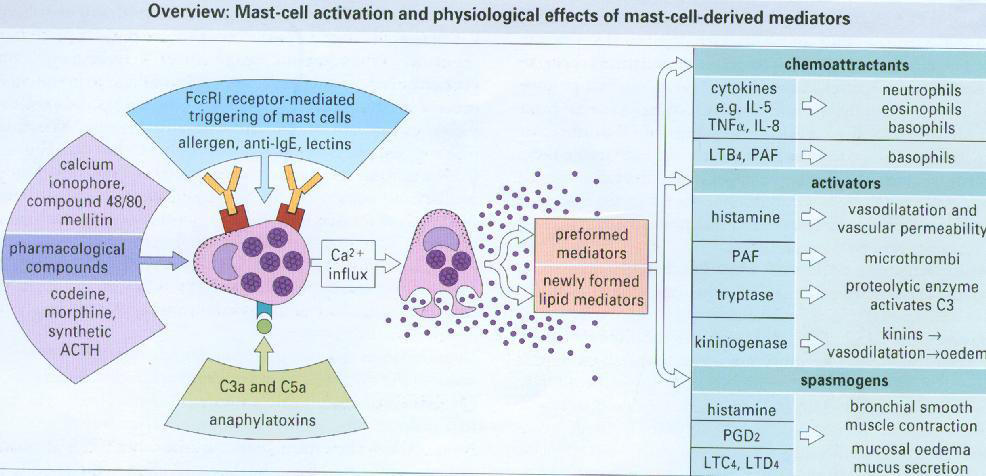 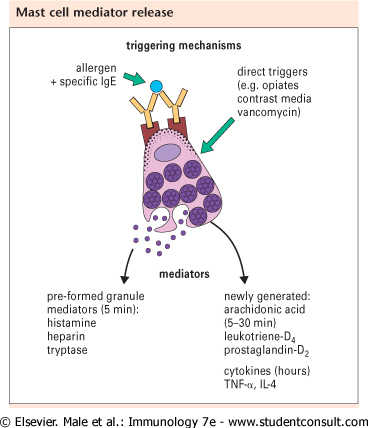 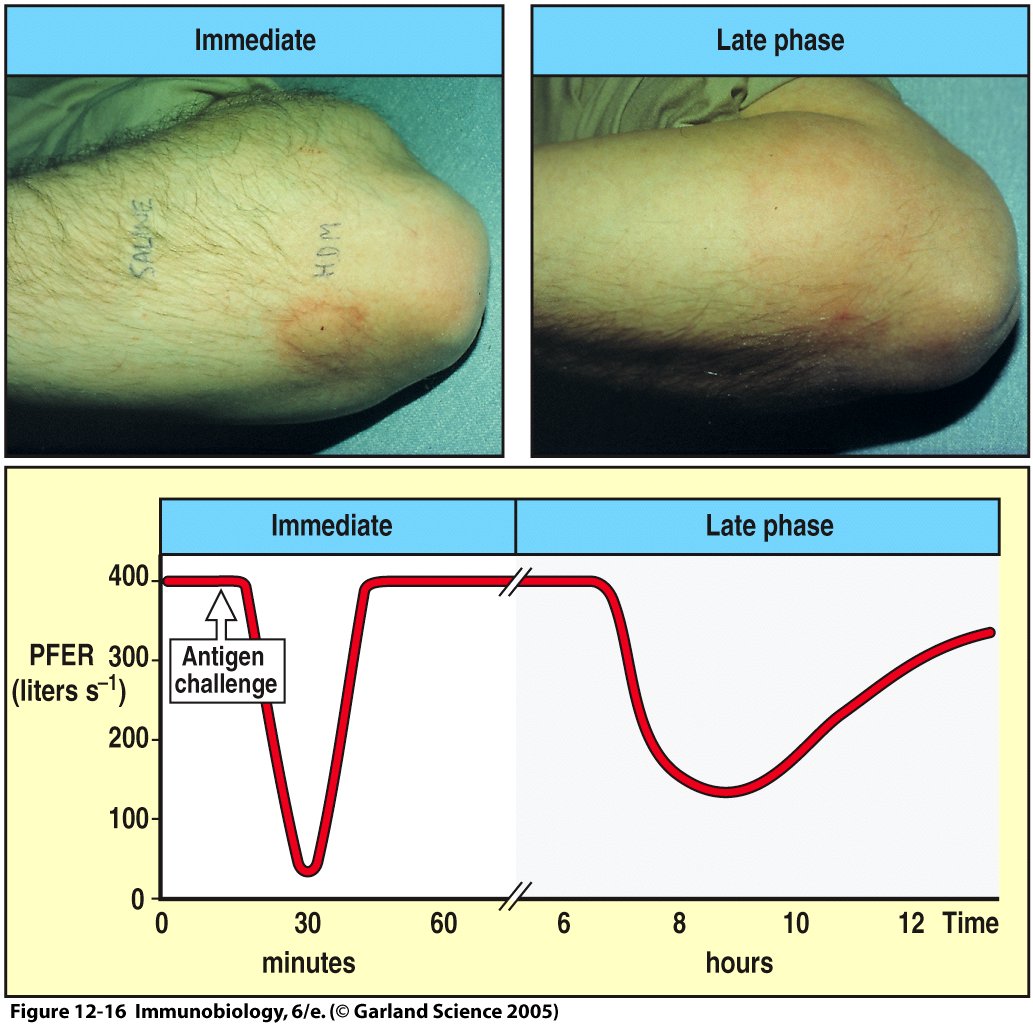 TH1 sitokinler: IL-2, IL-12, IFNγ, and transforming growth factor-β (TGFβ) 
   IFNγ, Tip I interferonlar (IFN- α, IFN-β),TNF
TH2 sitokinler:IL-4 , IL-5,IL-13
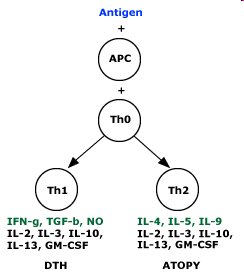 Th1 hücreler makrofaj aktivasyonu ve granuloma oluşumunda rol alır
 Th2 hücreler atopi gelişmesi ve IgE , mast hücre ve eozinofil yapımına  önayak olur.
Baraniuk, JN, Pathogenesis of allergic rhinitis. J Allergy Clin Immunol 1997; 99:S764.
HastalIklar
Allerjik astım, Saman nezlesi, Allerjik konjonktivit, Ürtiker, Anjioödem, Anafilaksi,  Venom allerjileri , İlaç allerjileri
Aracı hücreler: Mast hücresi, Eozinofil, Bazofil
IgE aracılıklıdır
Sorumlu mediyatörler: Histamin,lökotrienler prostaglandinler, kemotaktik faktörler
Th2 hücreler rol alır
Tanıda deri testleri kullanılır.	 Antijene karakteristik  cevap  eritem  ve  kabarıklık  şeklindedir. Erken reak:10-30 dak. da maksimum gelişir. Geç reaksiyon: 2-3 saat sonra başlar, 24 saate kadar uzayabilir.
allerji
genetik
çevre
multigenik
-allerjen konsantr.
-maruziyet süresi
-allerjen çeşitliliği
-virüsler-bakteriler
ALLERJİDE HEDEF  ORGANLAR VE HASTALIKLAR
ANAFİLAKTİK ŞOK
Allerjenin girmesinden  sonra erken (20 dak)bir  reaksiyonla  mast hücrelerinden histamin ve diğer mediatörlerin salınımı ile başlayan ciddi bir tablodur

KLİNİK: Kan basıncında düşme, yaygın ürtiker, ve /veya bronkospazm, şok tablosu

İlk TEDAVİ Adrenalin(1/1000)dir
İLAÇ ALLERJİLERİ
Anafilaktik tip aşırı duyarlılık
Sitotoksik tip aşırı duyarlılık 
İmmün kompleks Tipi aşırı duyarlılık : Hidralazin, prokainamid, izoniazid, klorpromazin, D penisillamin, penisillin,sülfonamidler,streptomisin, tetrasiklinler
ATEŞ, DERİ DÖKÜNTÜLERİ, ARTRALJİ,VASKÜLİT
Besin Allerjileri
Besin allerjileri; besindeki proteinlere karşı istenmeyen  immün cevaplardır.
	       a) IgE aracılıklı
          b) Non-IgE aracılıklı
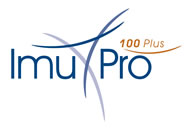 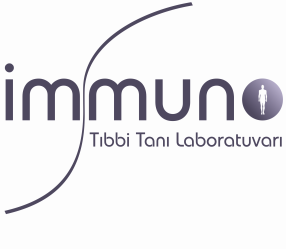 Food Hypersensitivity
Gıda alımından sonra	Semptomlar		Süre   

Tip I alerji	saniyeler – 30 dak. 	Akut, anafilaktik şok		1 gün      						cilt, mukoza, dolaşım
Intolerans	30 dak. – 2 saat	

Lactoz					diarre, 		       	3 - 4 saat
					intestinal şikayetler

Fruktoz					intestinal şikayetler,	       	3 saat -  2 gün
					davranış bozuklukları, 
					depresiyon
Histamin		30 dak. - 4 saat					3 - 16 saat
                       				intestinal şikayetler                   						migren, baş ağrısı
					hypotansiyon, terleme
Tip III alerji	3 saat – 3 gün		kronik şikayetler		3 gün kadar
					yukarıdaki semptomlar	kronik
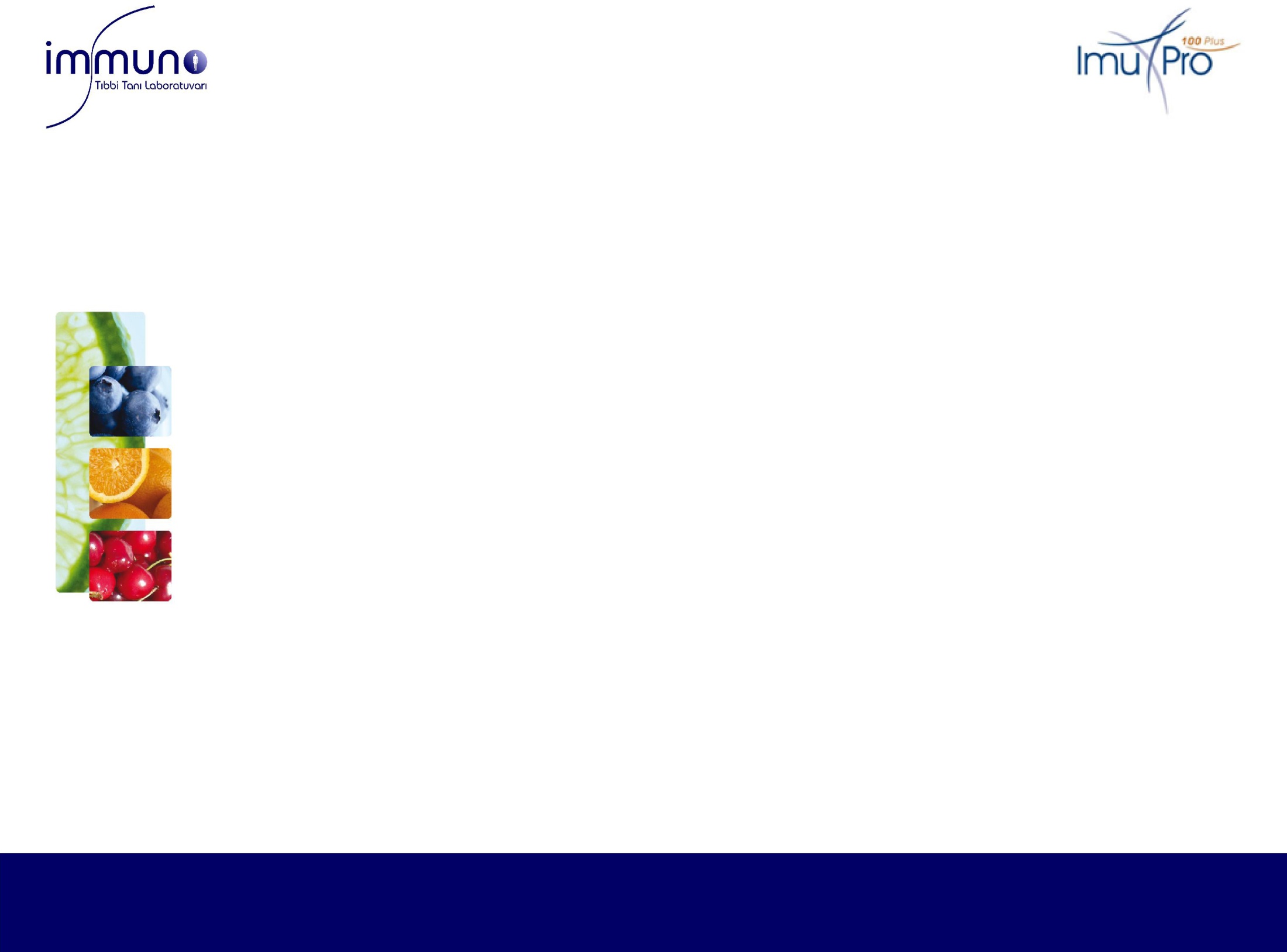 Besin alerjilerinin patojenezi (Hipotez)
İltihaplı
Barsak hastalığı
Süt intoleransı
Laktaz eksikliği
Artmış barsak permeabilite
Laktaz eksikliği
Artmış barsak permeabilite
Süte karşı alerji
Süt intoleransı
Farklı alerjiler
Süte karşı alerji
IgA - Eksikliği
Enzim /
HCL Eksikliği
Artmış barsak permeabilite
Artmış antijenik stres
Alerjen denaturasyon-unda azalma
Enfeksiyon
Tip I veya Tip III Gıda alerji
Tip III Gıda alerji
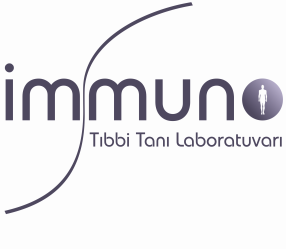 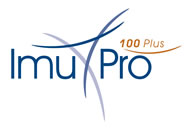 Alerjiler arası farklar
IgE

Semptomlar ani ortaya çıkar
Reaksiyon Tip 1
Cilt testi pozitif
Az sayıda gıda ile ilgili
Eser miktar
Cilt ve mukoza
Sıklıkla çocuklarda
Çoğunlukla test yapılmadan farkına varılır
Hasta tarafından yiyeceğin reddi
Sürekli veya sınırlı
IgG

Gecikmiş semptomlar
Reaksiyon Tip 3
Cilt testi negatif
Çok sayıda gıda ile ilgili 
Dozla ilgili
Tüm dokularda etkili
Çocuk ve yetişkinler
Çoğunlukla farkına varılmaz
Kaçınıldığında semptomların gerilemesi
Popülasyonun %50 si
Gıda Aşırı Duyarlılığı
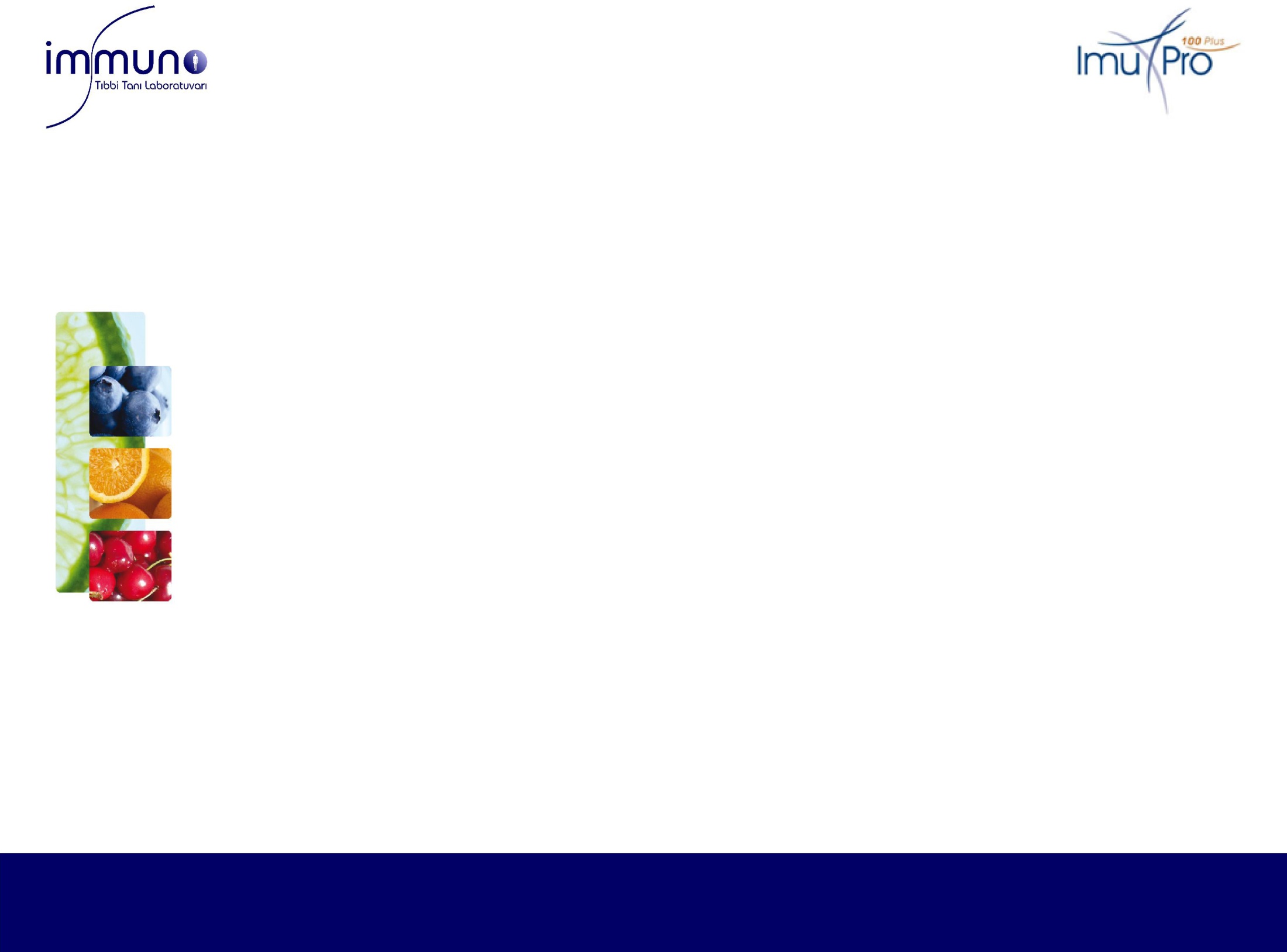 Alerji tip III
Alerji tip I
İntolerans
Pseudoalerji
Semptomların
Örtüşmesi
İstenmeyen Besin Reaksiyonlarında  Non-immünolojik Mekanizmalar
Mide Barsak sistemi hastalıkları
Yapısal bozukluklar
	Hiatus hernisi
	Pilor stenozu
	Trakeoözofageal fistül
Karbonhidrat malabsorbsiyonu
       Laktaz eksikliği
	   Sukroz-izomaltaz eksikliği
Pankreas yetmezliği (kistik fibrozis)
Gastroözofageal reflü
Peptik ülser
Safra kesesi hastalığı
İstenmeyen Besin Reaksiyonlarında  Non-immünolojik Mekanizmalar (devam)
Toksik reaksiyonlar
Deniz ürünleri toksini 
	Scromboid(tuna,uskumru)
	Kabuklu deniz hayvanı
Diğer besin zehirlenmeleri
	Clostridium botulinum
	 Staphylococcus aureus 
Mantar toksinleri (aflatoksinler, trichothecanes, ergot)
İstenmeyen Besin Reaksiyonlarında  Non-immünolojik Mekanizmalar (devam)
İntolerans
  Farmakolojik ajanlar
        Kafein
       Teobromin (çay, çukulata)
	    Histamin benzeri bileşikler( balık, şarap)
	    Tiramin (bayat peynir, balık konservesi)
	    Serotonin (muz,domates)
	    Feniletilamin (çukulata)
	    Glikozidal alkaloid solanin (patates)
	    Alkol
 Hazır gıda tatlandırıcı ve koruyucuları
   Sodyum metasülfit
	Monosodyum glutamat
İstenmeyen Besin Reaksiyonlarında  Non-immünolojik Mekanizmalar (devam)
Nörolojik reaksiyonlar
Auriculotemporal sendrom
          Psikolojik reaksiyonlar
	Besin fobileri
			Kontaminasyonlar
	Pestisitler
	Antibiotikler( allerji varsa)
Adapted with permission from: Sampson, HA. Differential Diagnosis in adverse reactions to foods. 
J Allergy Clin Immunol 1986; 78:212. Copyright © 1086 Elsevier Science, Inc.
Yenidoğanlarda;
Bazal asit salgısı azdır(ilk ay),
İntestinal proteolitik aktivite olgunlaşmamıştır (2 yıla kadar) ,
İntestinal mikrovillus membranları olgunlaşmamıştır ,
IgA, IgM eksiktir,
s-IgA(sekretuar IgA) doğumda yoktur, ilk aylarda düşüktür,

Yukardaki nedenlerle birçok besin antijenlerinin erken sunulmasıyla fazla miktarda IgE antikorları yapılır veya genetik yatkın bireylerde diğer istenmeyen reaksiyonlar görülür.
Klinik :
Çapraz Gıda Alerjileri:
Tip II Aşırı Duyarlılık  Reaksiyonu:
Sitotoksik tip
Hücre/doku yüzeyindeki antijenlere karşı gelişir 
Hücre yüzeyine karşı antikorlar, kompleman, Fc reseptörü olan hücreler rol oynar
IgG ve IgM antikorlar aracıdır.

Effektör hücreler NK hücreler,nötrofiller, eozinofiller ve mononükleer fagositer hücrelerdir. Bu hücreler ya Fc res. ile antikora veya C3 res. leri(CR1, CR3, CR4) ile  membrana bağlı C3b, C3bi ve C3d’ye  bağlanırlar.
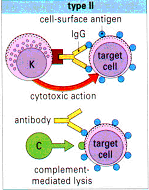 HASTALIKLAR
Yeni doğanın hemolitik hastalığı, Yanlış kan transfüzyonu,otoimmün hemolitik anemi, nötropeni , ilaçlar,Goodpasture hastalığı, Myastenia gravis,  Pemfigus
Yeni doğanın hemolitik hastalığı : Fötustaki Rh+ eritrositler  doğum esnasında annenin dolaşımına geçer. Annede IgG sınıfından  anti-Rh antikorları gelişir.Sonraki gebeliklerde IgG antikorları plasentadan fötusa geçerek eritrısitlerin parçalanması ,hepatosplenomegali, bilirübin yüksekliği,trombosit fonksiyonu bozukluğu görülür.
Birçok otoimmün hastalıklarda  doku antijenlerine karşı gelişen antikorlar Tip II aşırı duyarlılık mekanizmasıyla immünopatolojik hasar  oluşturur. 
Goodpasture hastalığı: Antiglomerüler bazal membran hastalığıdır. Glomerül bazal membranında lineer ak depolanması immünfloresan mikroskopta gösterilir. Bazal membranların  temel  komponenti  olan  kollajen  tip IV’e  antikorlar gelişir. Nefrit,  AC de hemoraji gelişir. 
 Myastenia gravis( MG) ve  Lambert-Eaton sendromu(EL): MG, Kas sinir kavşağındaki  asetil kolin res.’e karşı antikorlar gelişir.Asetil kolin geçişini engelleyerek kas güçsüzlüğü yapar. EL, Nörondan asetil kolin salınımı bozuktur. Sonuçta kas güçsüzlüğü gelişir. 
Pemfigus:Deri ve müköz membranların  ciddi büllü hastalığıdır.Hastallıkta desmozom komponentleri olan desmoglein-1 ve  desmoglein-3’ e karşı otoantikorlar gelişir.
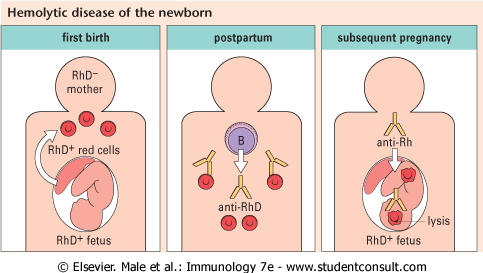 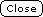 Erythrocytes from a RhD+ fetus leak into the maternal circulation, usually during birth. 
This stimulates the production of anti-Rh antibody of the IgG class postpartum. During subsequent pregnancies,
IgG antibodies are transferred across the placenta into the fetal circulation (IgM cannot cross the placenta).
 If the fetus is again incompatible, the antibodies cause erythrocyte destruction.
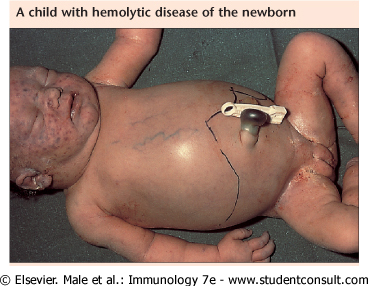 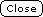 There is considerable enlargement of the liver and spleen associated with erythrocyte destruction
caused by maternal anti-erythrocyte antibody in the fetal circulation. The child had elevated bilirubin 
(breakdown product of hemoglobin). The facial petechial hemorrhaging was due to impaired platelet function. 
The most commonly involved antigen is RhD. (Courtesy of Dr K Sloper)
Tip III (immün kompleks tipi) Aşırı Duyarlılık  Reaksiyonu
Solübl Antijen,  Antikor, Kompleman, İmmün kompleksler rol alır.
Komplekslerin doğrudan etkisi ile bazofil ve trombositlerinden vazoaktif aminlerin salınımı 
C3a ve C5a aktivasyonu ile mast hücreleri ve bazofillerden vazoaktif amin salınımı ,kemotaksis 
Makrofajlardan TNFα ve IL-1 salınımı
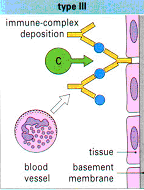 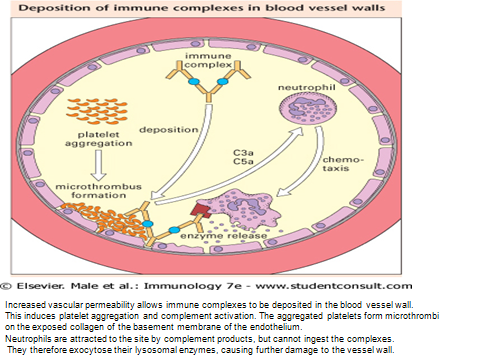 HASTALIKlar
Serum hastalığı, Kronik  infeksiyonlar,  Otoimmün hastalıklar, Çiftçi akciğeri
 
SERUM HASTALIĞI: Yabancı serum verilmesinden 5-15 gün sonra nefrit, vaskülit görülmesidir.
Arthus reaksiyonu; komplemanı fiske eden  antijen-antikor komplekslerinin küçük damarların duvarında birikerek akut inflamasyon, nötrofil infiltrasyonu ve lokalize deri nekrozuyla karakterli lokal bir tip III aşırı duyarlılık reaksiyonudur. Antijenin presensitize hayvanın derisine injekte edildiğinde gelişen arthus reaksiyonu, difteri, tetanoz ve hepatit B aşıları ile de raporlanmıştır.
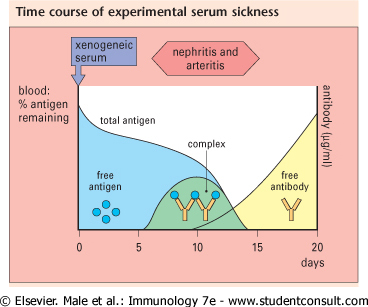 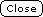 Following an injection of xenogeneic serum there is a lag period of approximately 5 days, in which only free antigen 
is detectable in serum. After this time, antibodies are produced to the foreign proteins and immune complexes are
 formed in serum; it is during this period that the symptoms of nephritis and arteritis appear.To begin with, smal
 soluble complexes are found in antigen excess; with increasing antibody titers, larger complexes are formed, 
which are deposited and subsequently cleared. At this stage the symptoms disappear.
Tip IV Aşırı Duyarlılık  Reaksiyonu:
T hücre aracılıklıdır. Serum ile aktarılamaz . Serum ile aktarılamaz
Gecikmiş tip aşırı duyarlılıktır.
Sorumlu hücre:T lenfosit, makrofaj, sitokinler
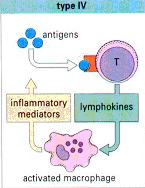 HASTALIKLAR
Kontakt dermatit, Tüberküloz, Lepra ,Brusellozis, Psittakiyoz, Layışmania, Listerya, Helmint inf(şistozoma) ,Derin mantar inf (koksidiomikozis, histoplazmozis ve blastomikozis) , Sarkoidoz, Chrohn Hast.
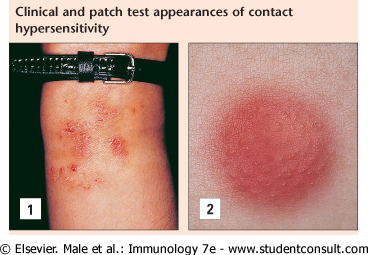 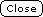 The eczematous area at the wrist is due to sensitivity to nickel in the watch-strap 
buckle.(2) The suspected allergy may be confirmed by applying potential allergens, 
in the relevant concentrations and vehicles, to the patient's upper back (patch testing). 
A positive reaction causes a localized area of eczema at the site of the offending allergen
 2-4 days after application.
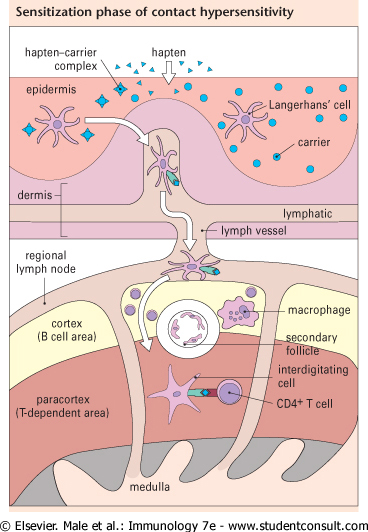 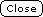 The hapten forms a hapten-carrier complex in the epidermis. Langerhans' cells internalize the antigen, undergo
 maturation, and migrate via afferent lymphatics to the paracortical area of the regional lymph node
 where peptide-MHC molecule complexes on the surface of the Langerhans' cell can also be directly haptenated.
 As interdigitating cells, they present antigen to CD4+ T cells.
TİP IV REAKSİYON    TİPLERİ
İmmün Sistem Kanserleri
Lenfomalar
Lösemiler
Multiple myeloma